Prepositions
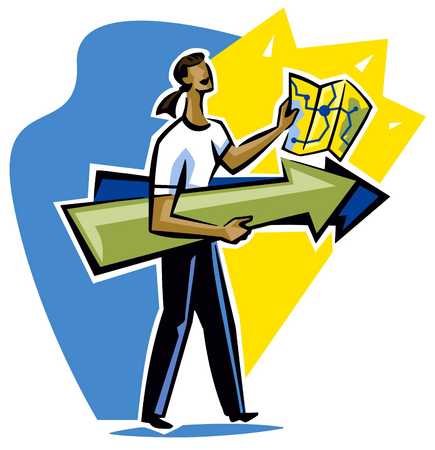 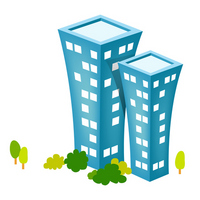 となり　TONARI
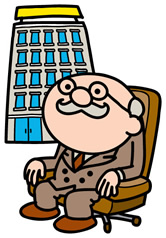 まえ　MAE
なか　NAKA
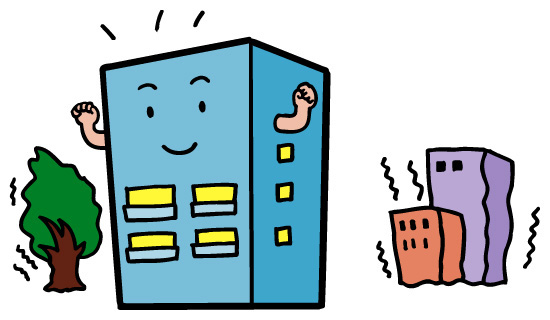 うしろ　USHIRO
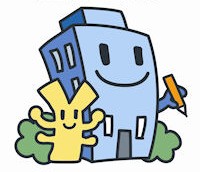 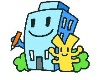 むかい　MUKAI
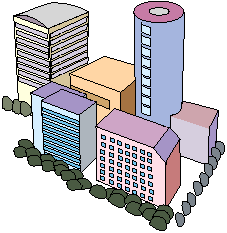 ちかく　CHIKAKU
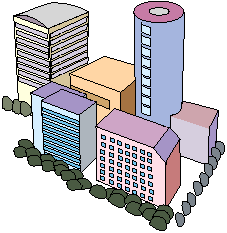 この　KONO　その　SONO　あの　ANOどの　DONO?
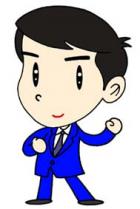 ひだり　HIDARI
みぎ　MIGI
まっすぐ　MASSUGU
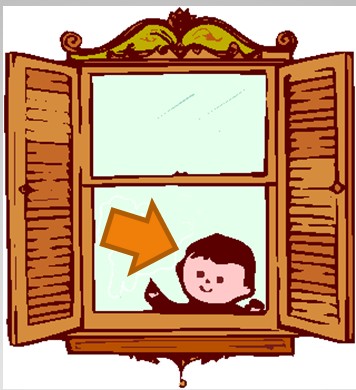 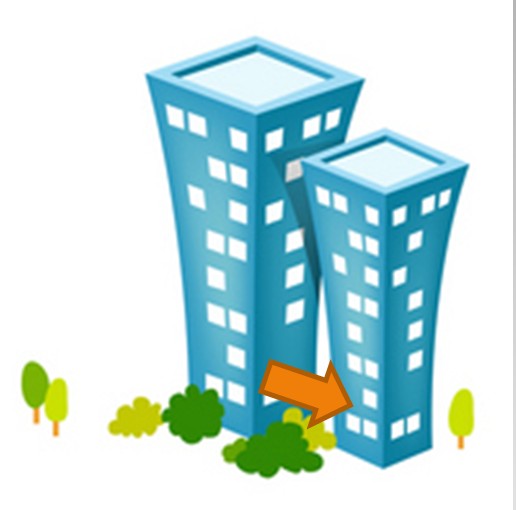 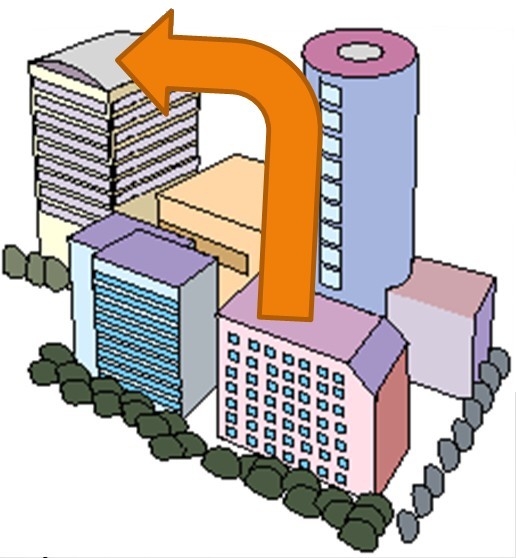 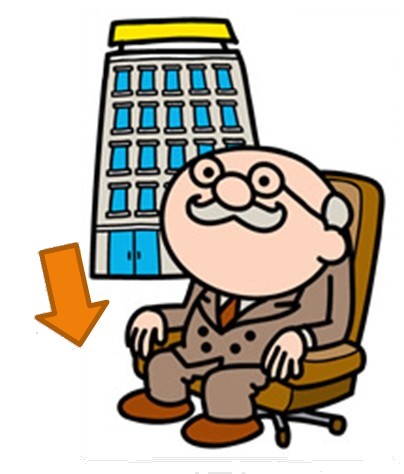 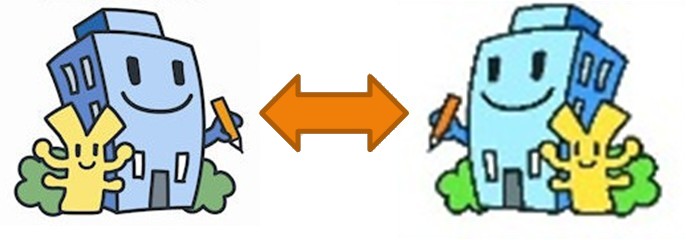 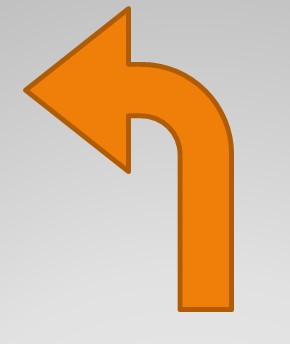 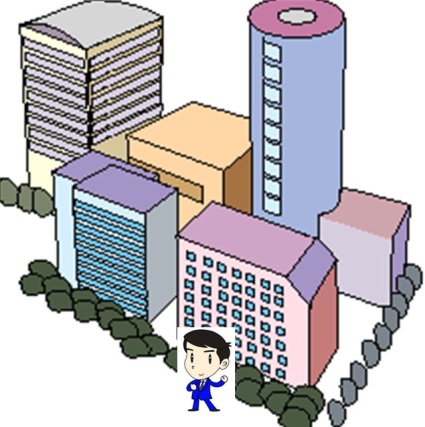 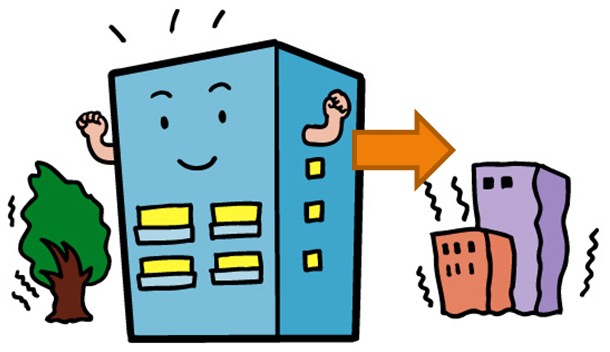 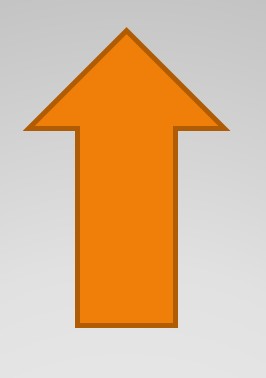 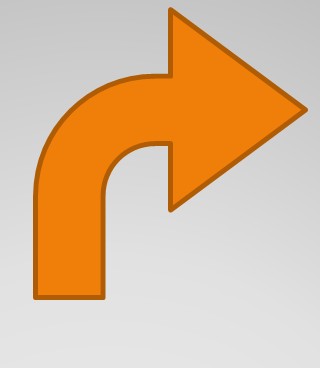 Where is the…?
GRAMMAR STRUCTURE
 
Sumimasen, PLACE wa doko desu ka?

(PLACE wa) DIRECTION desu.


EXAMPLE:
Sumimasen, eki wa doko desu ka?
Eki wa massugu desu.
It’s next to the…
GRAMMAR STRUCTURE
 
MAIN PLACE wa doko desu ka?

(MAIN PLACE wa) PLACE no PREPOSITION desu.


EXAMPLE:
Yūbinkyoku wa doko desu ka?
Yūbinkyoku wa eki no mae desu.